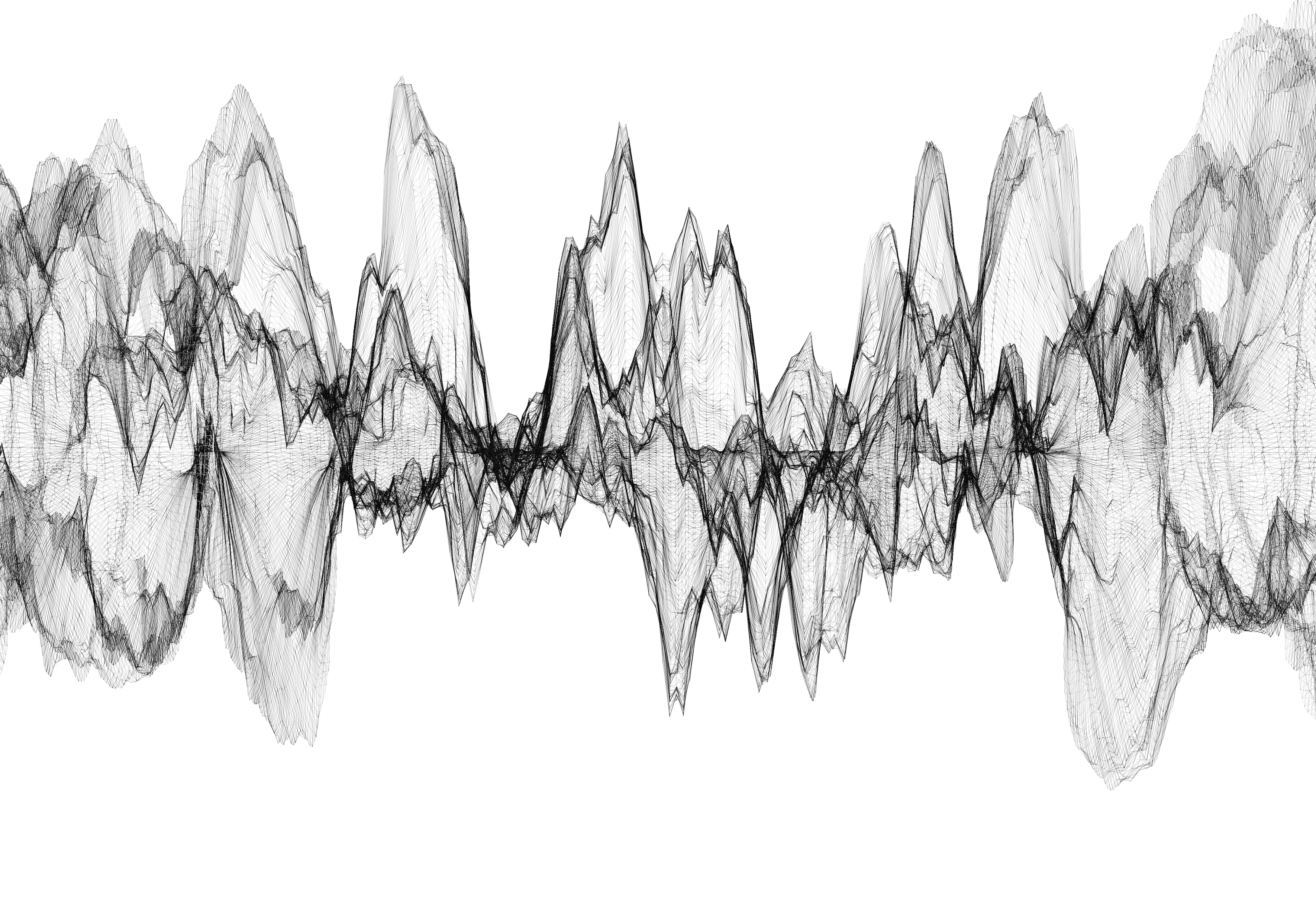 NEUROFISIOLOGIA DELL’UDITO
per le lezioni del prof. P. Paolo Battaglini
v 3.1
Principali fonti delle figure:
Purves et al., NEUROSCIENZE, Zanichelli
Kandel et al., PRINCIPI DI NEUROSCIENZE, Ambrosiana
Kandel et al., PRINCIPLES OF NEURAL SCIENCES, Mc Graw Hill
Silverthorn, FISIOLOGIA UMANA, Pearson
Guyton e Hall, FISIOLOGIA MEDICA, Elsevier
Conti et al., FISIOLOGIA MEDICA, Edi-Ermes
QUADRO GENERALE
Suono, toni e rumori
struttura dell’orecchio
organo del Corti
trasduzione sensoriale
vie acustiche
IL SUONO
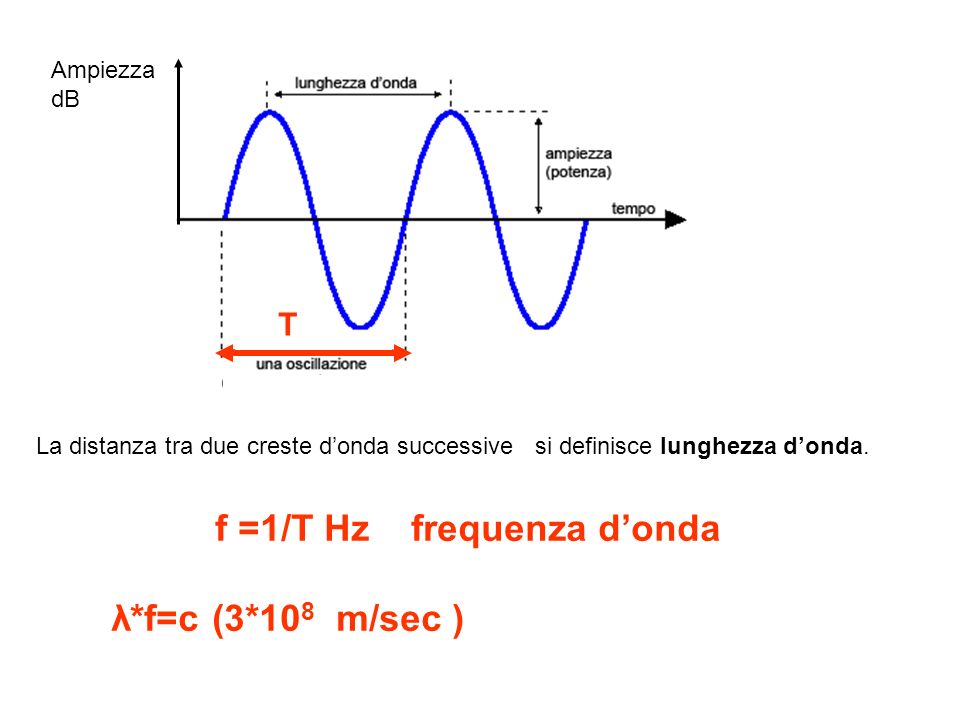 Ampiezza (potenza)
conduzione ossea
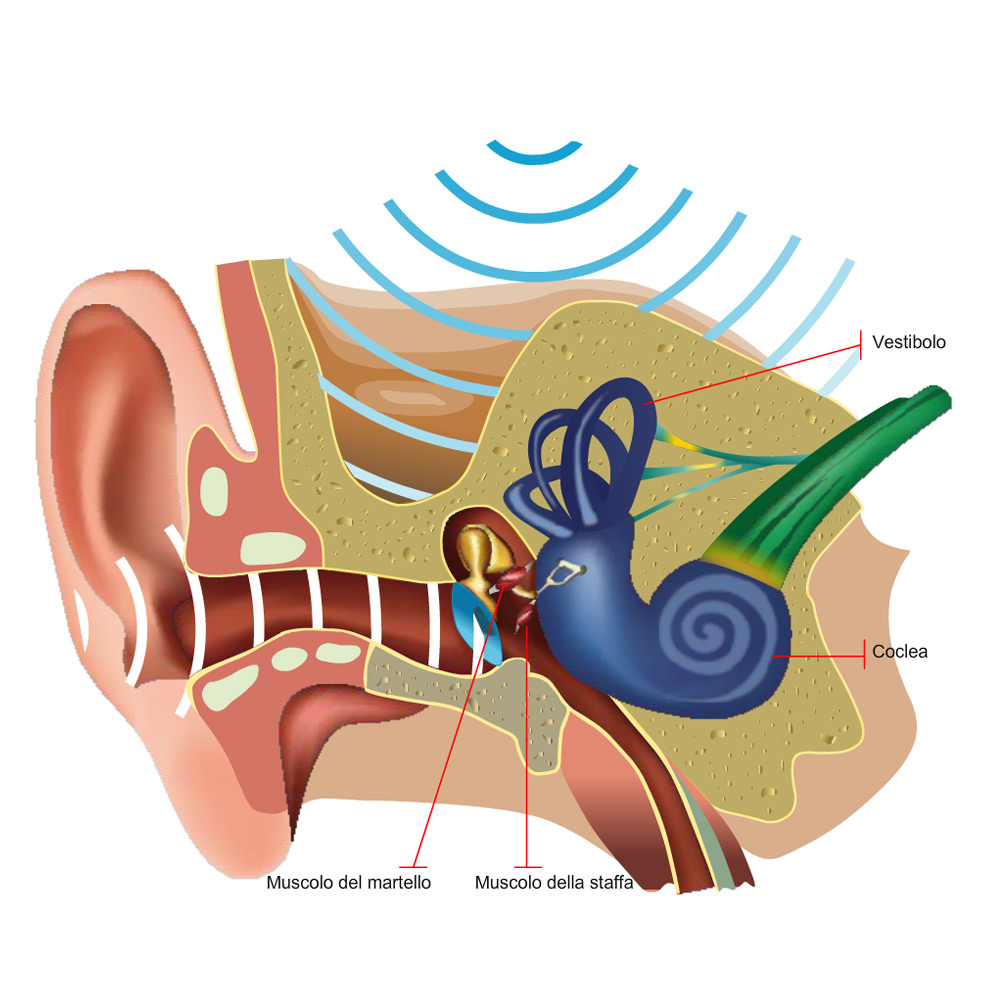 f (frequenza) = 1/T (si misura in Hertz: HZ)
frequenza = altezza, tonalità
conduzione aerea
IL SUONO
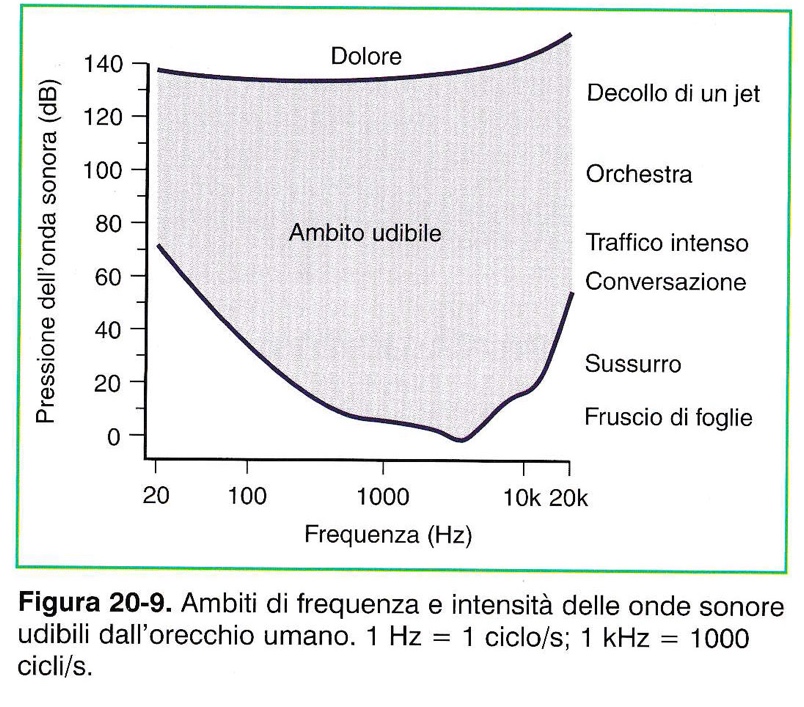 da Carrol, FISIOLOGIA, Elsevier Masson
[Speaker Notes: phon: misura della pressione acustica (dB) al variare della frequenza, a cui l'ascoltatore percepisce un'intensità costante se sottoposto a un impulso sonoro puro]
SUONI, TONI, RUMORI
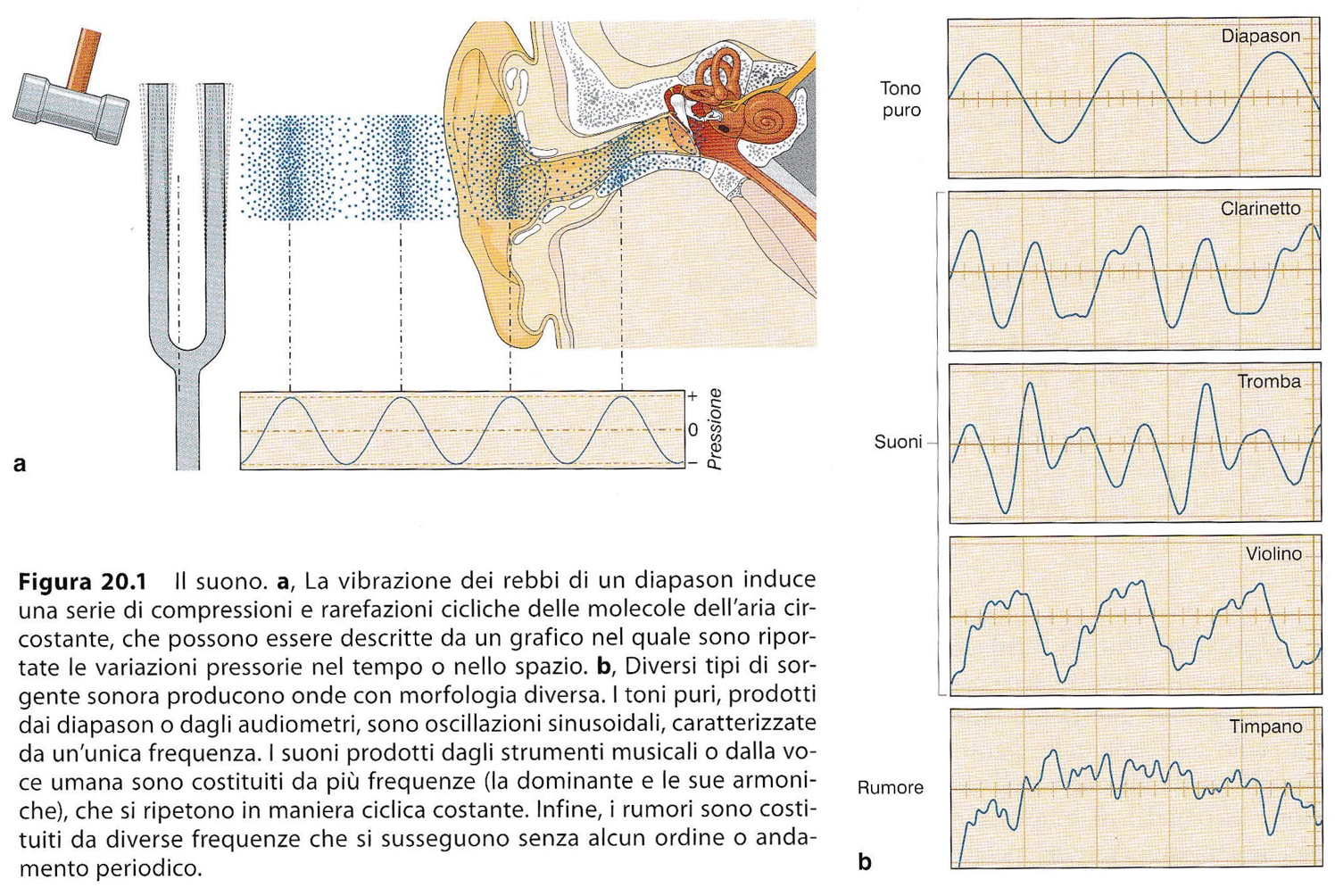 Conti et al., FISIOLOGIA MEDICA, Edi-Ermes
STRUTTURA DELL’ORECCHIO
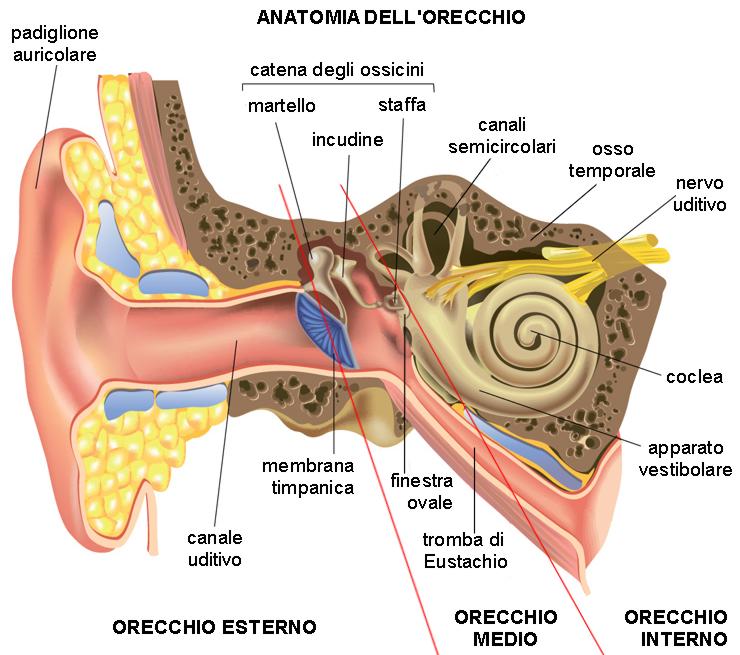 *   attacco del muscolo tensore del timpano
** attacco del muscolo stapedio
(la loro contrazione ne avvicina le inserzioni, rendendo più rigida la catena degli ossicini)
**
*
meato acustico
COCLEA
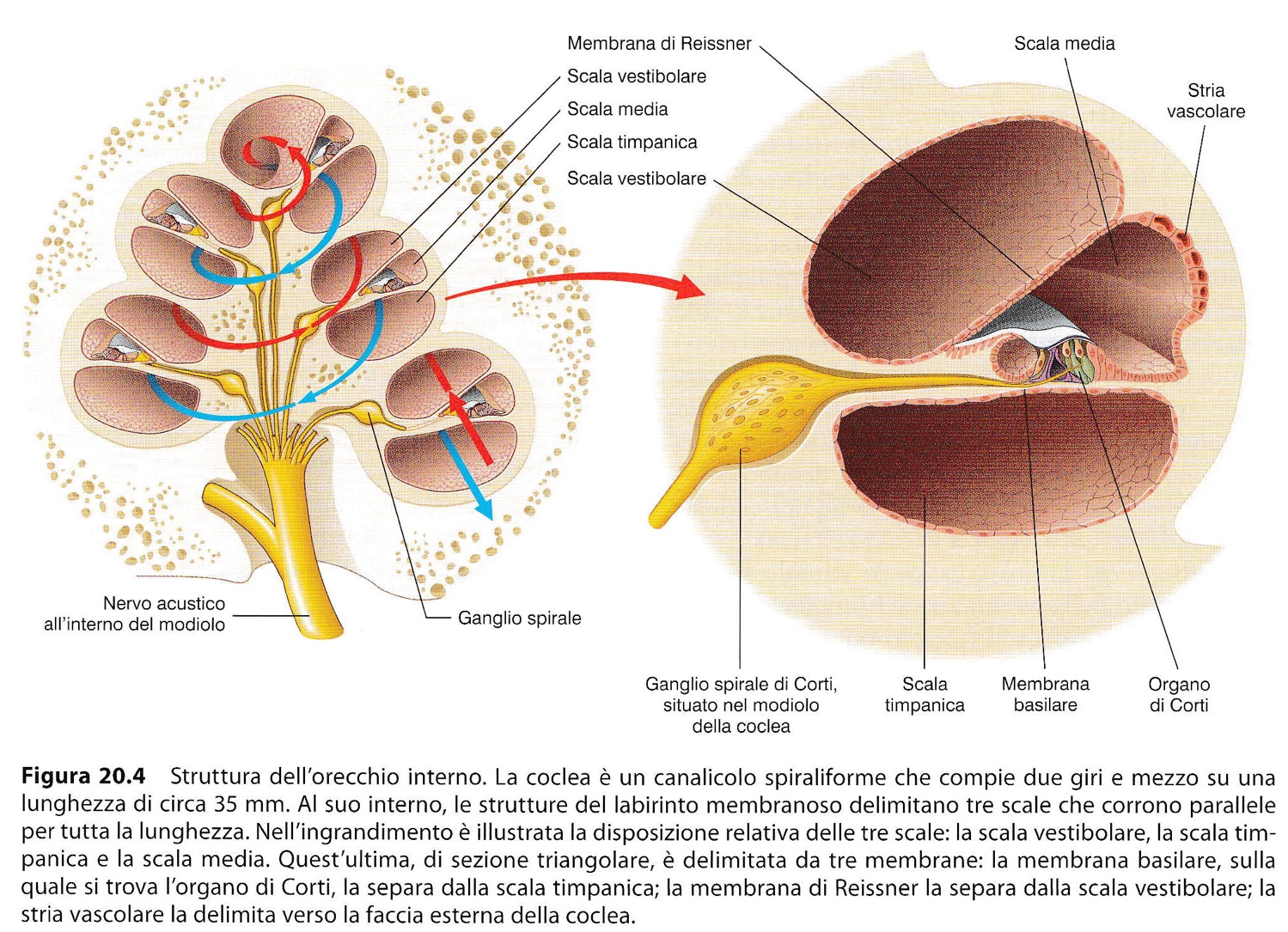 Conti et al., FISIOLOGIA MEDICA, Edi-Ermes
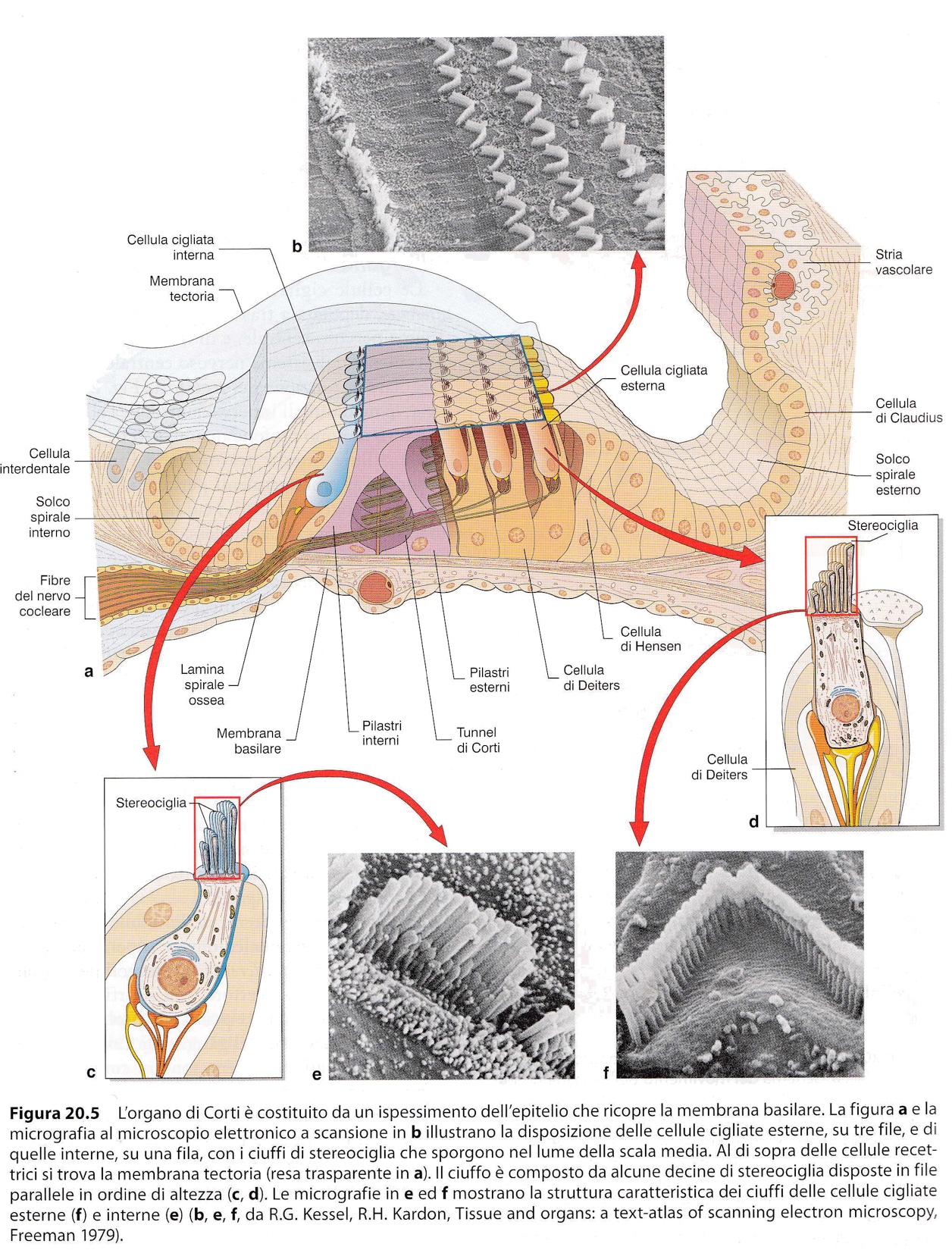 ORGANO DEL CORTI
Conti et al., FISIOLOGIA MEDICA, Edi-Ermes
INNERVAZIONE DELLE CELLULE CILIATE
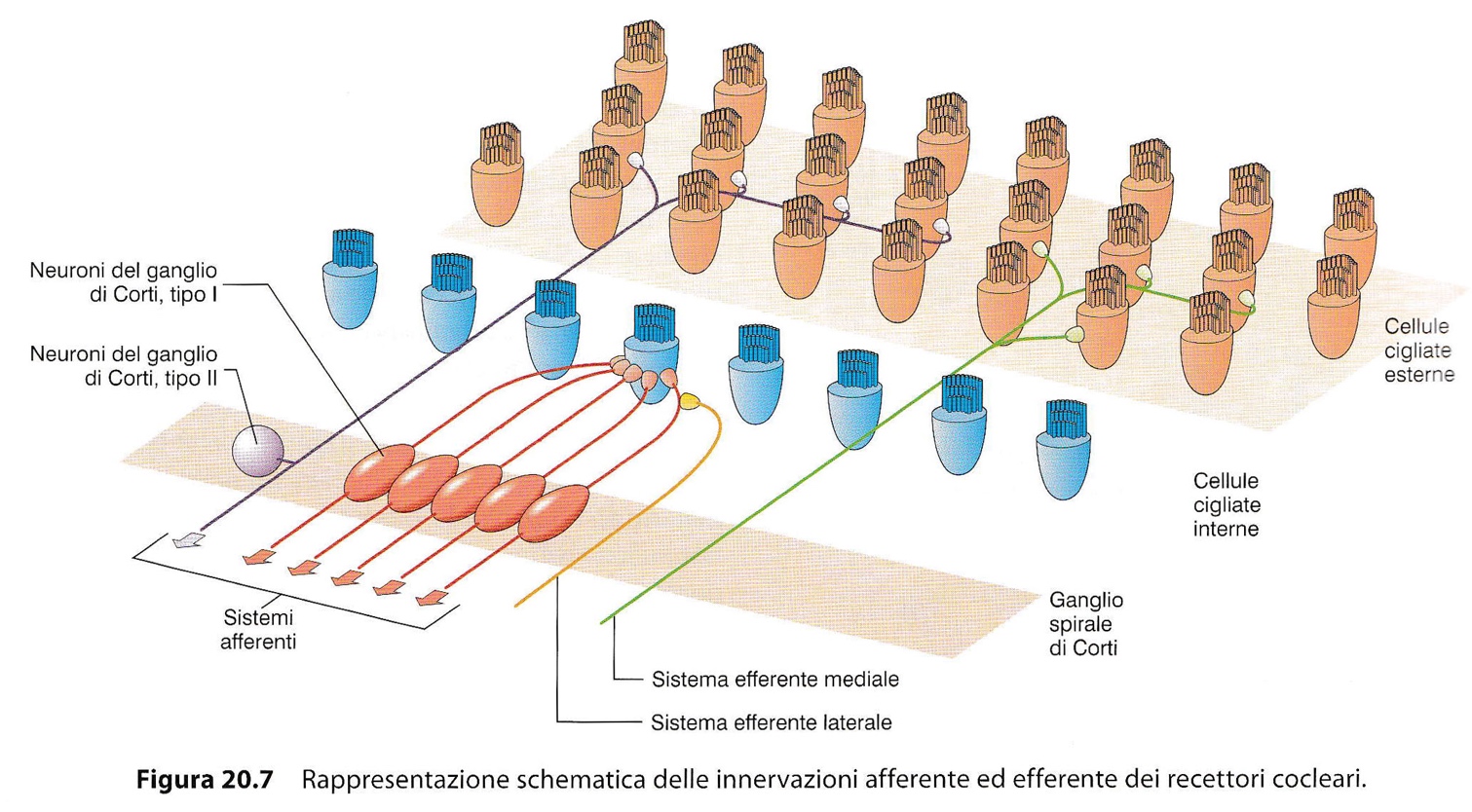 (95%)
(~12.000)
(5%)
(~3.500)
(~30.000)
Conti et al., FISIOLOGIA MEDICA, Edi-Ermes
GRADIENTI ELETTRICI
tip-link
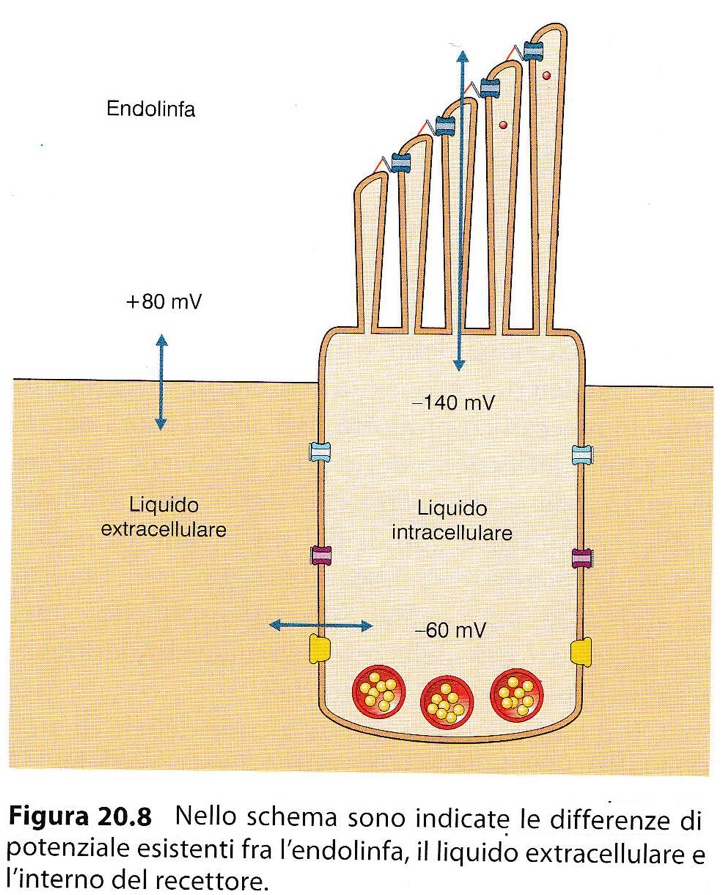 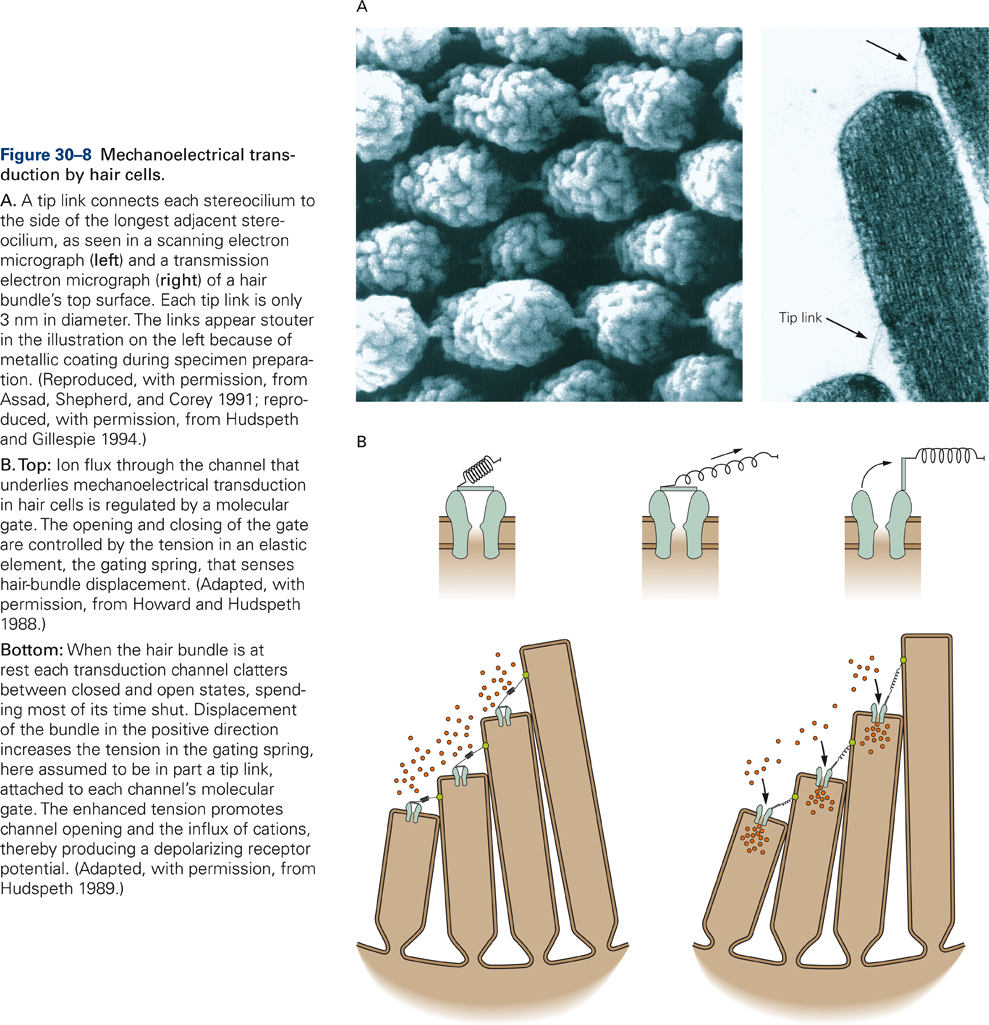 canale del K
K
Na
Na
canale del Ca
K
(perilinfa)
canale del K attivato dal Ca
pompa metabolica per il Ca
Conti et al., FISIOLOGIA MEDICA, Edi-Ermes
TRASDUZIONE
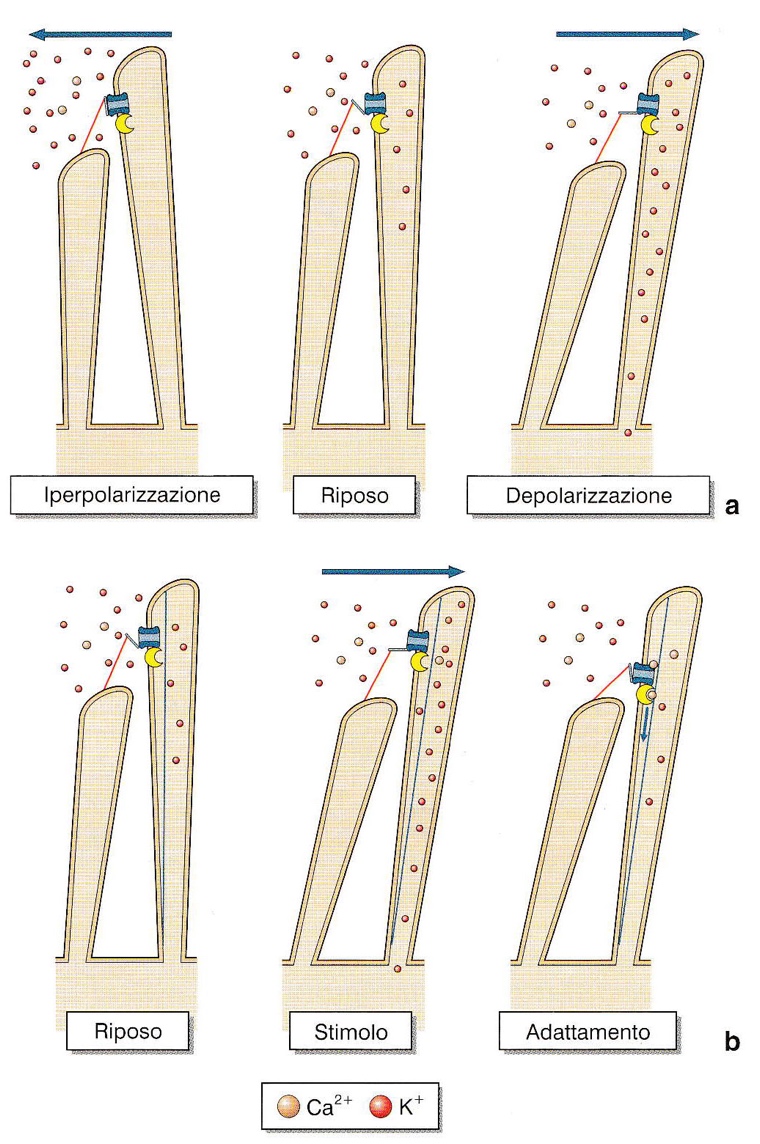 canale per il K
tip link
canale per il Ca
apertura parziale
Conti et al., FISIOLOGIA MEDICA, Edi-Ermes
VIBRAZIONE DELLA MEMBRANA BASALE
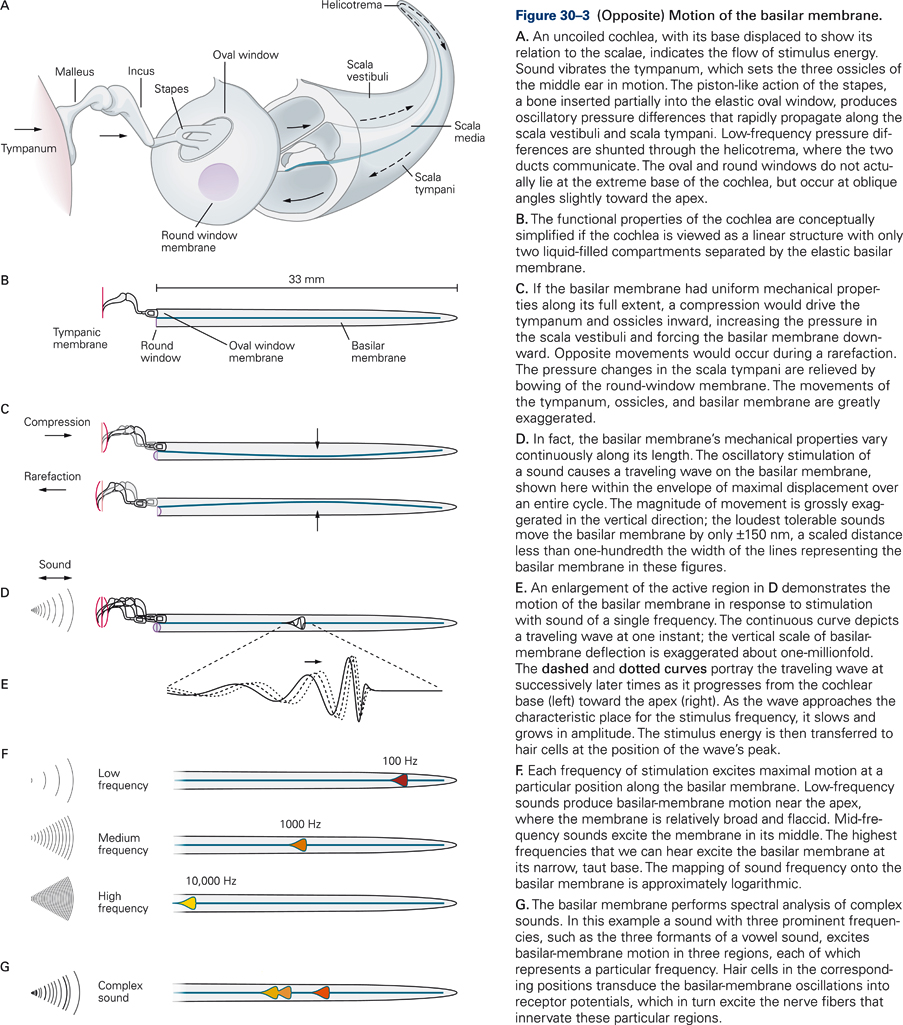 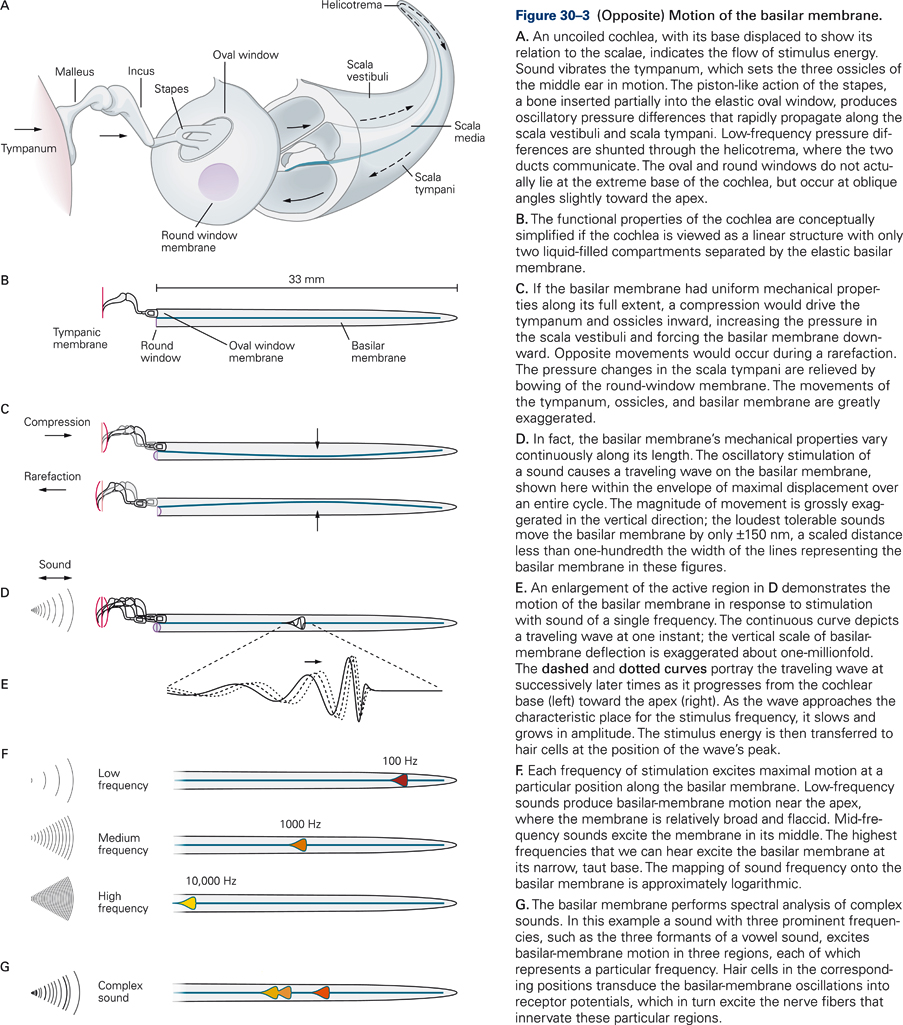 proprietà meccaniche uniformi
proprietà meccaniche variabili (reale)
Kandel et al., PRINCIPLES OF NEURAL SCIENCES, Mc Graw Hill
VIBRAZIONE DELLA MEMBRANA BASALE
effetto della posizione per la determinazione della frequenza sonora (tonotopia).
(effetto della popolazione per la determinazione della intensità sonora)
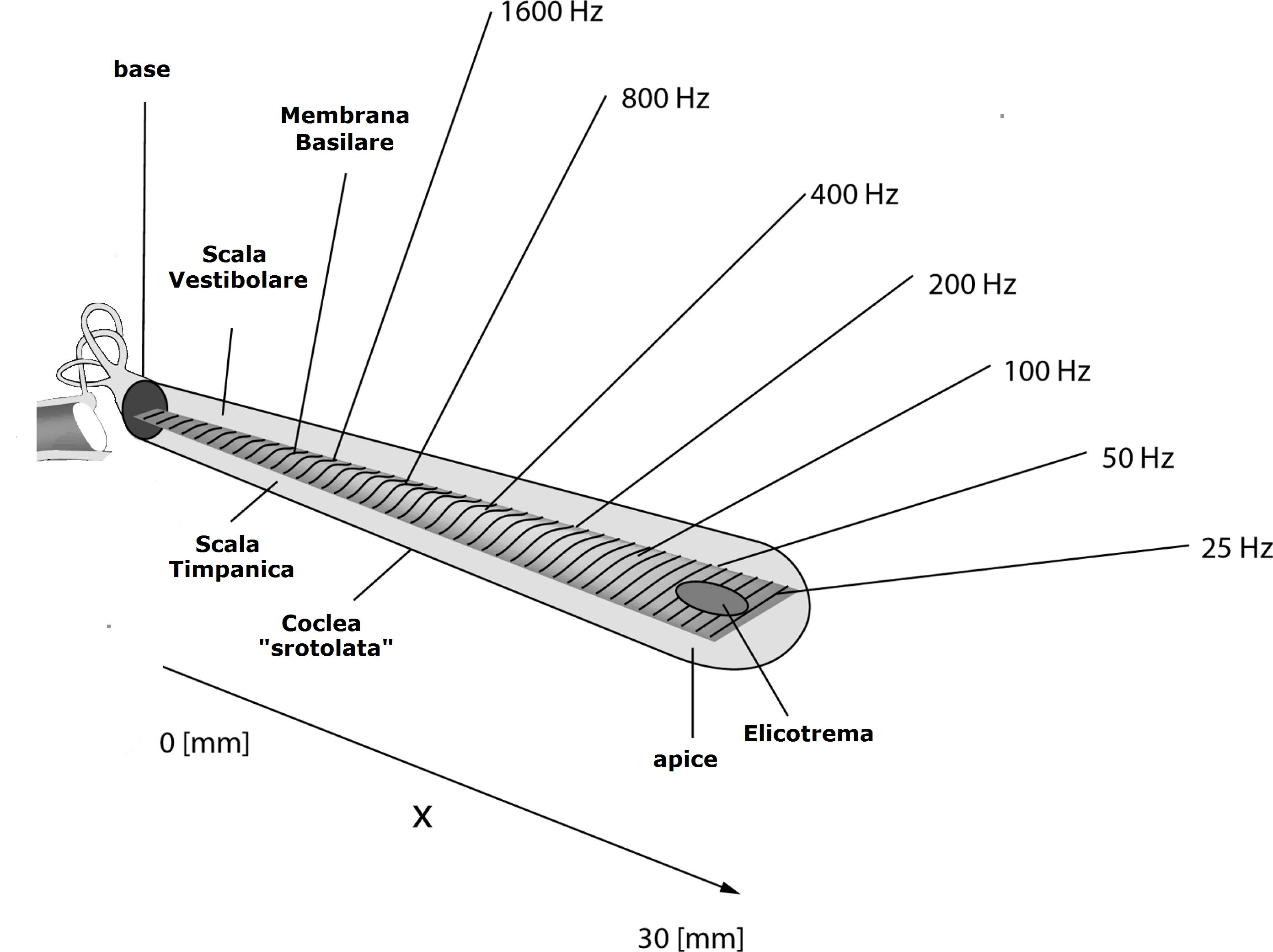 MOVIMENTI DELLE CIGLIA
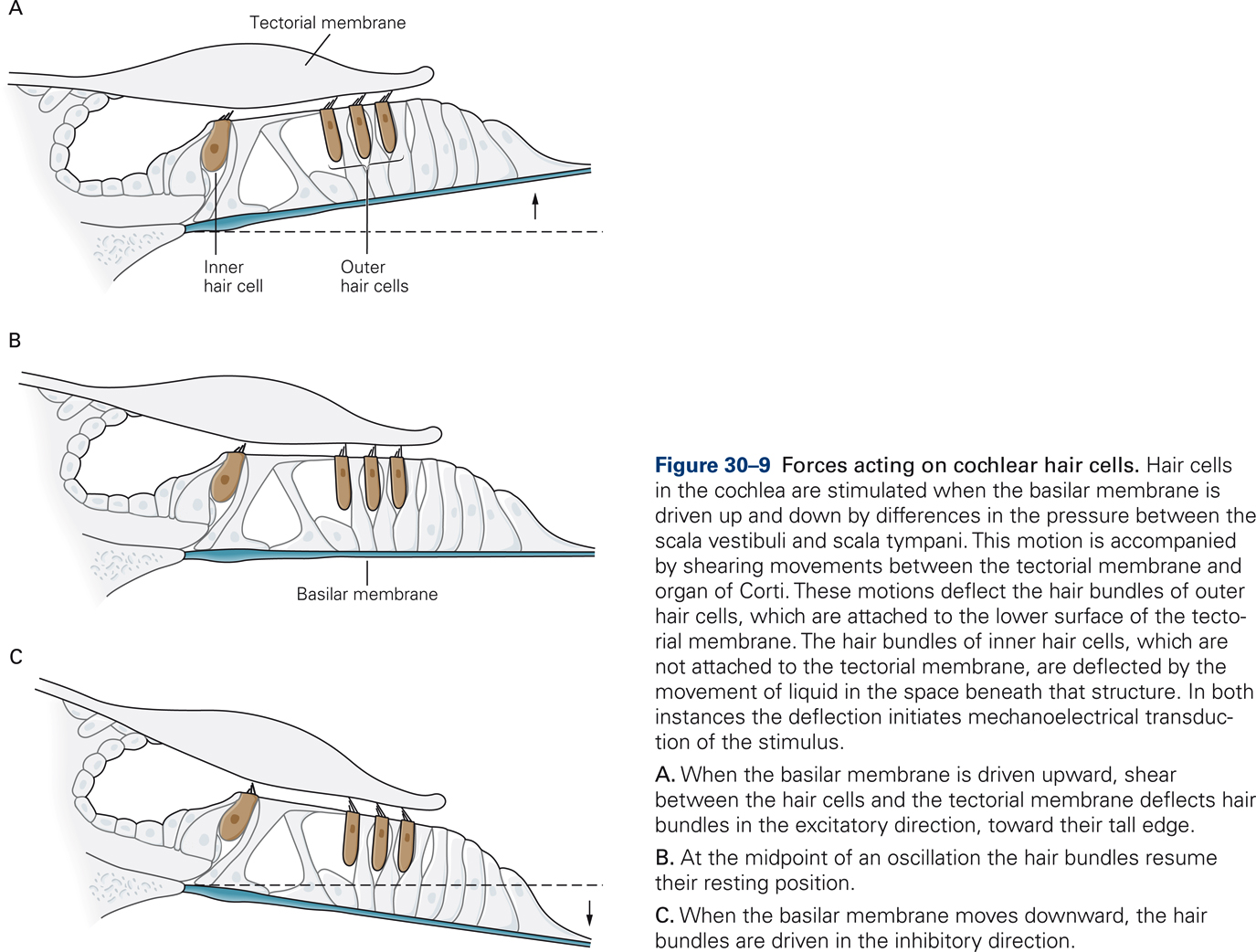 Kandel et al., PRINCIPLES OF NEURAL SCIENCES, Mc Graw Hill
AMPLIFICATORE COCLEARE
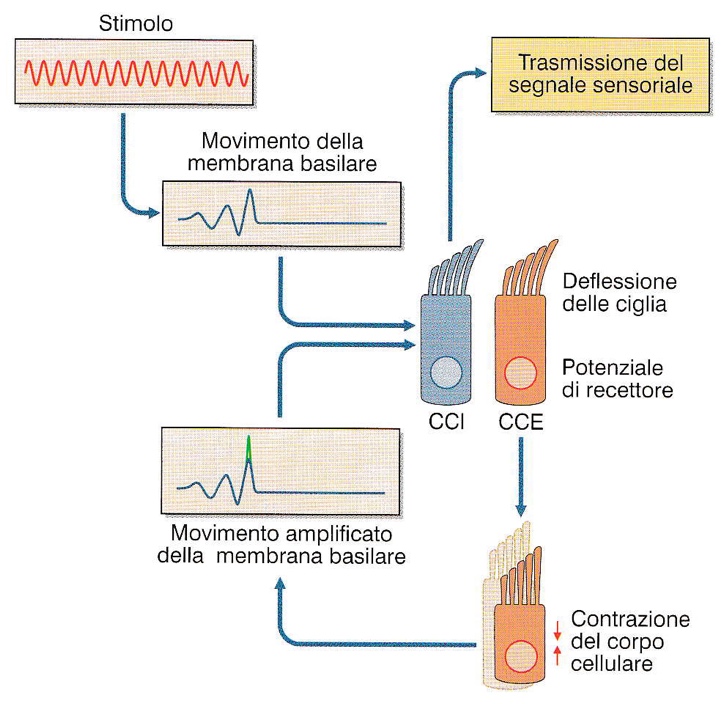 Conti et al., FISIOLOGIA MEDICA, Edi-Ermes
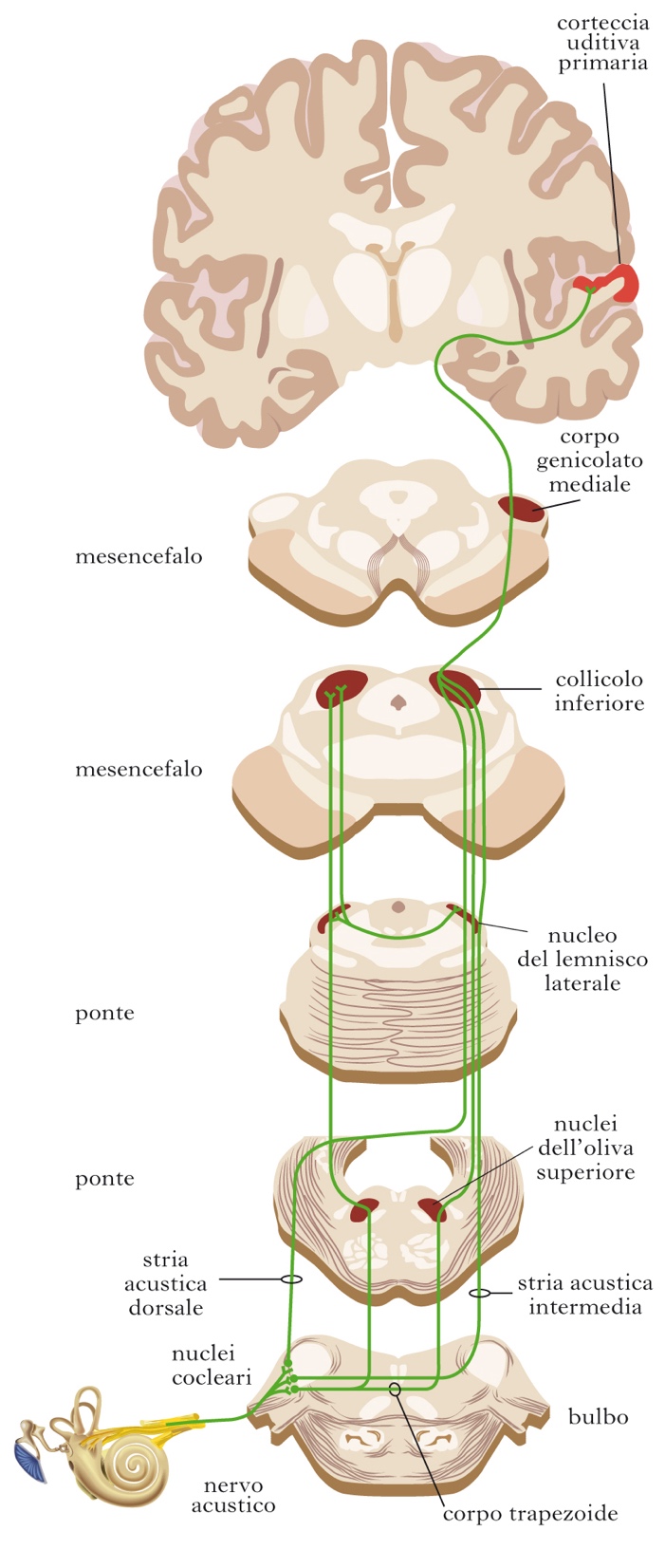 VIE ACUSTICHE
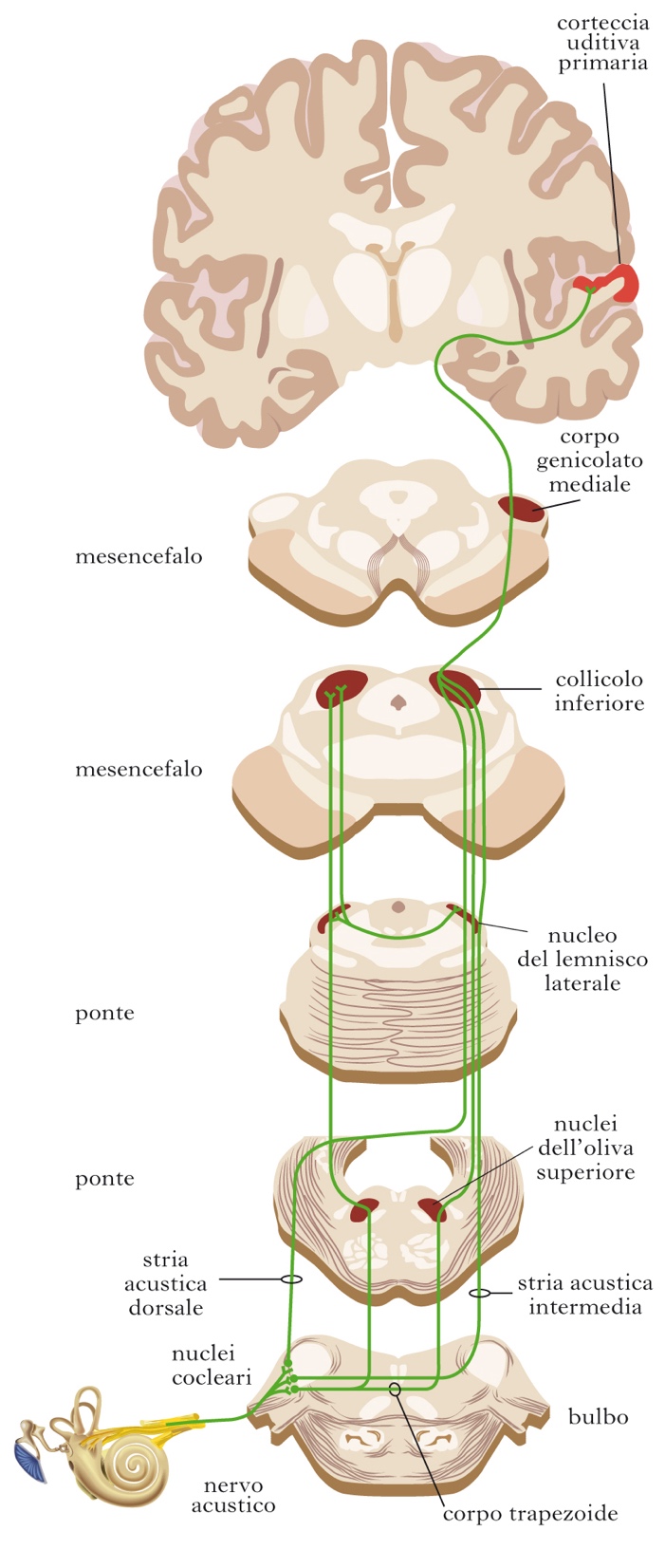 RICOSTRUZIONE DELLO SPAZIO UDITIVO
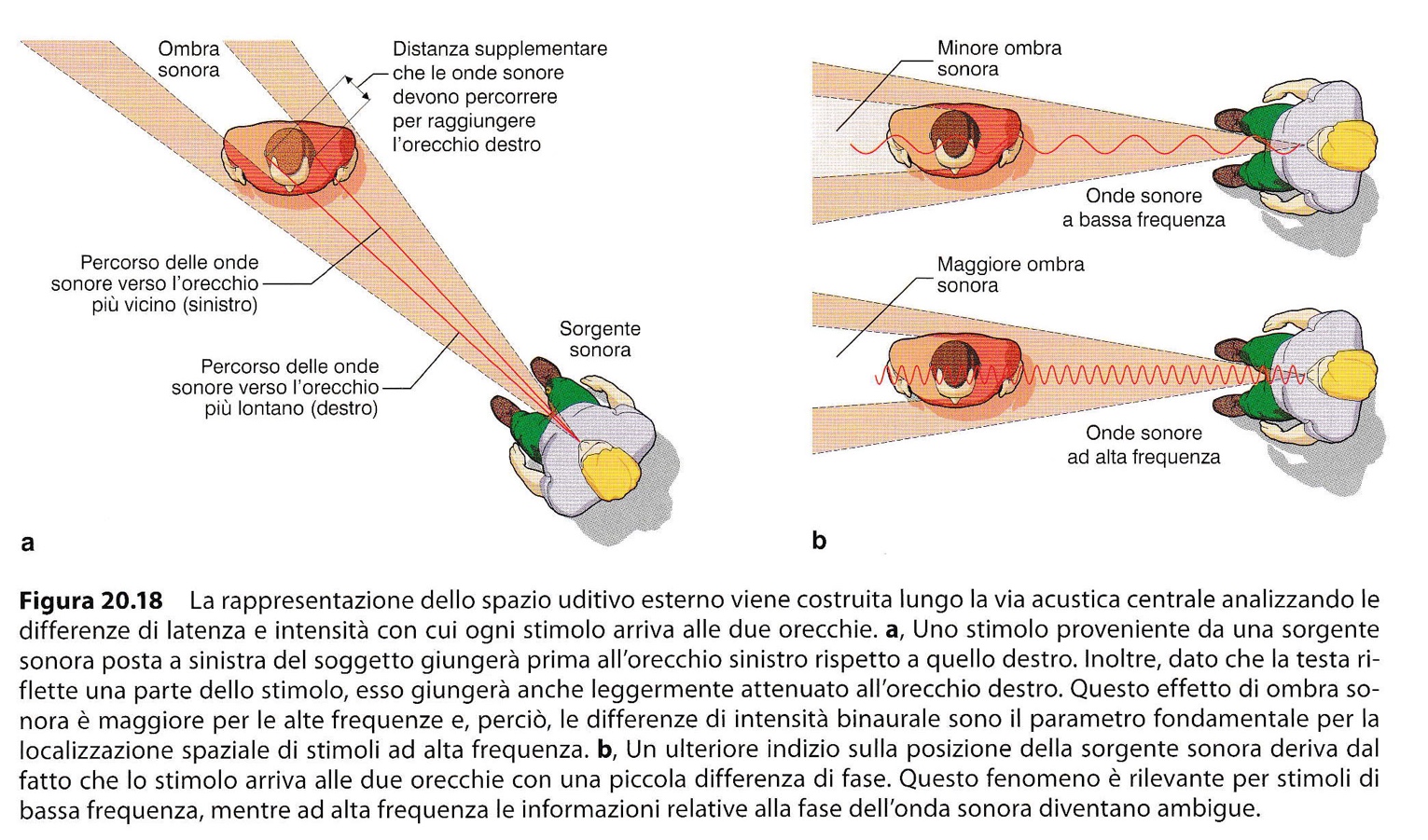 : sfasamento temporale e variazione di intensità
Conti et al., FISIOLOGIA MEDICA, Edi-Ermes
VIE CORTICO-CORTICALI
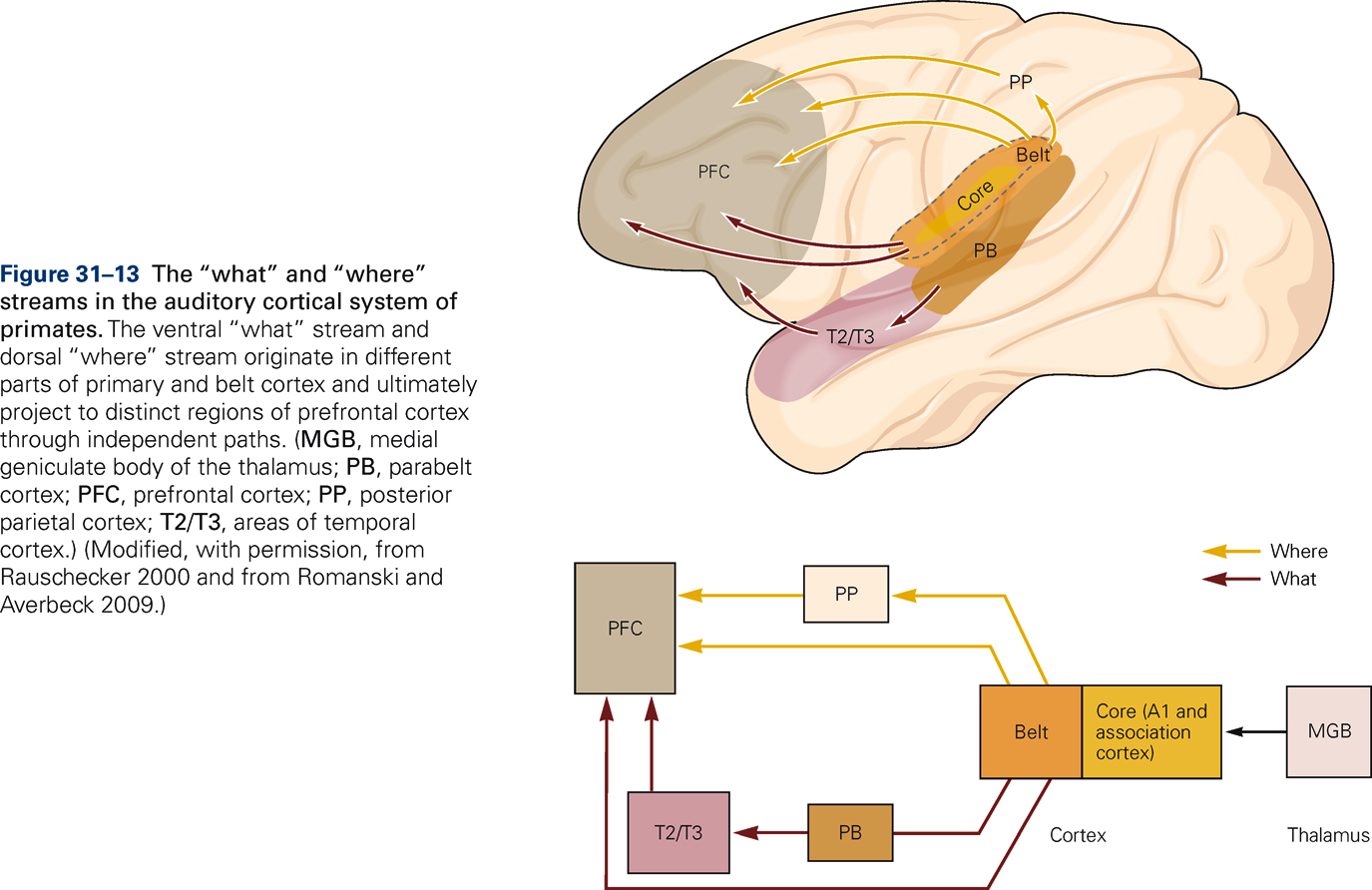 Kandel et al., PRINCIPLES OF NEURAL SCIENCES, Mc Graw Hill
MAPPE VISUO-ACUSTICHE NEL COLLICOLO SUPERIORE
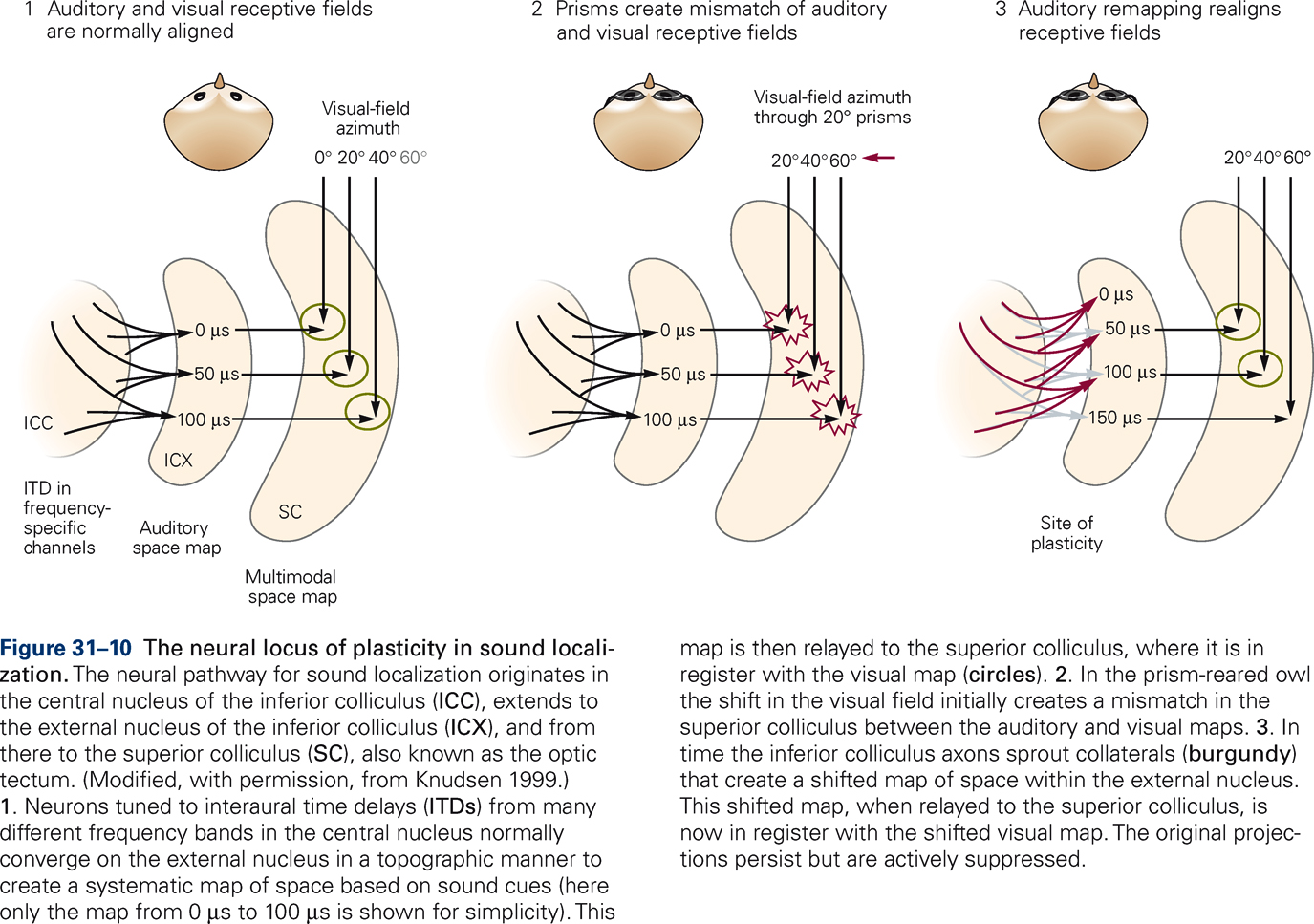 Kandel et al., PRINCIPLES OF NEURAL SCIENCES, Mc Graw Hill